#04. 복지자본주의
1
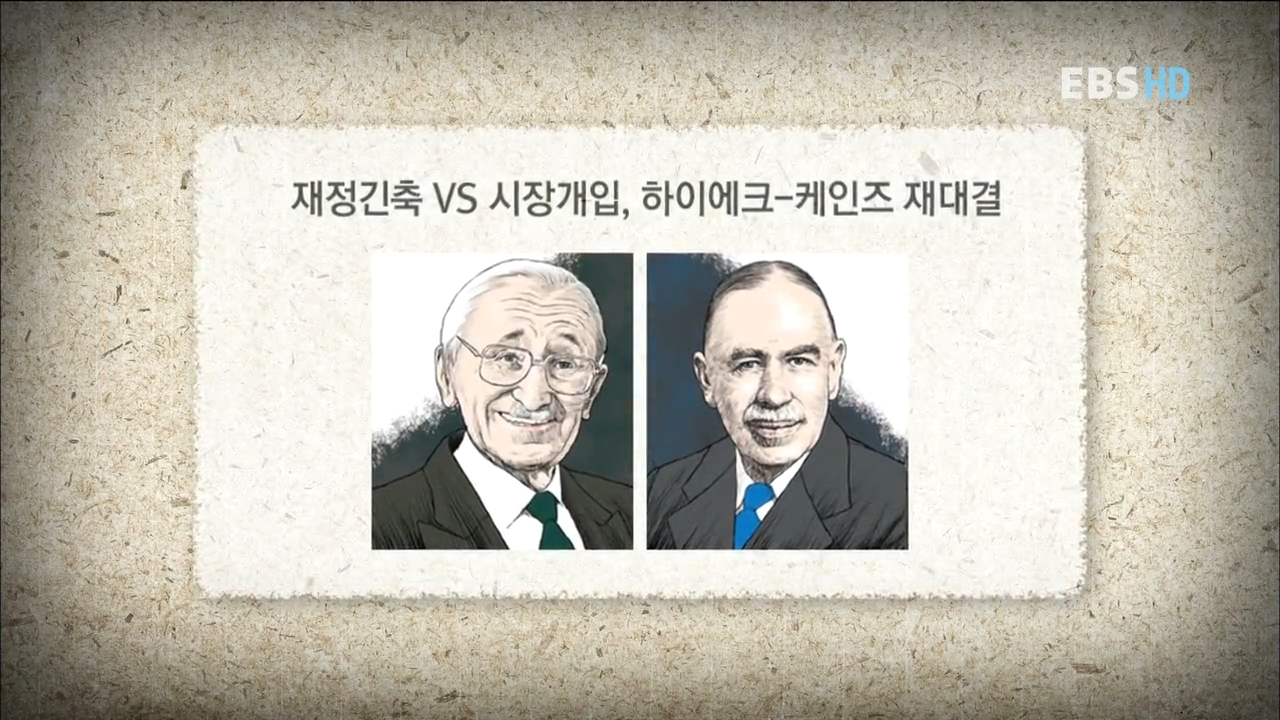 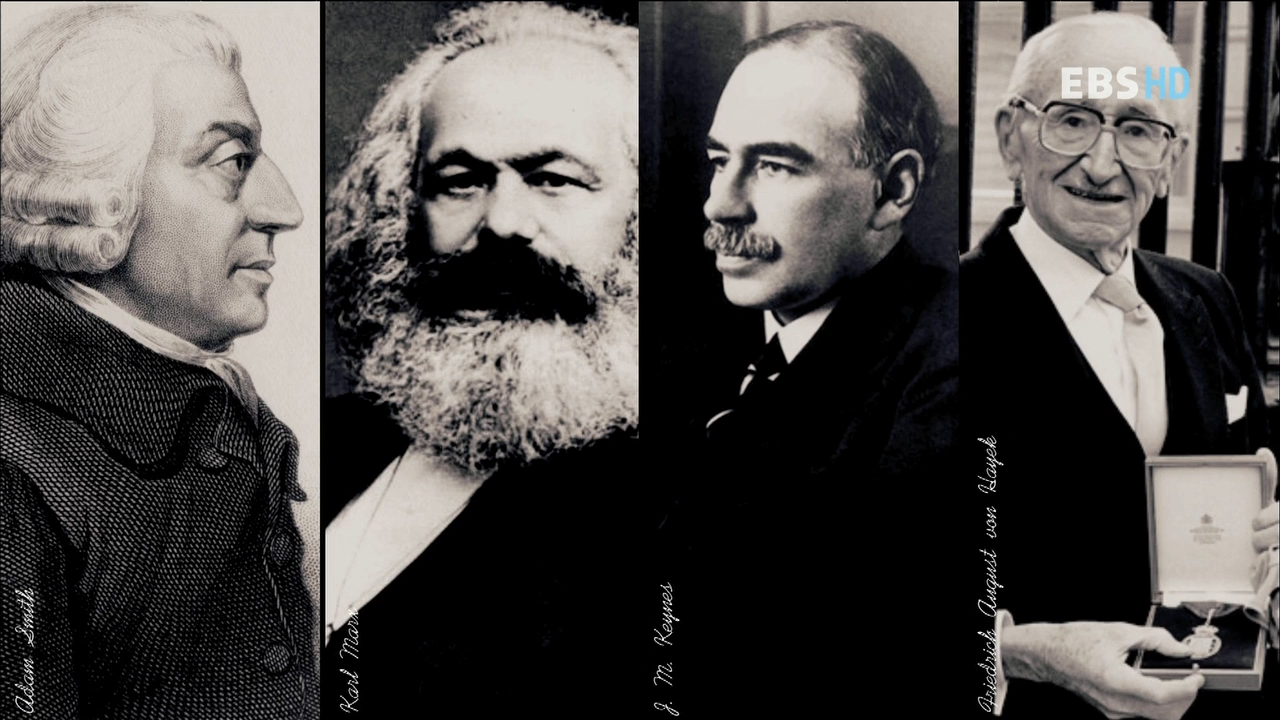 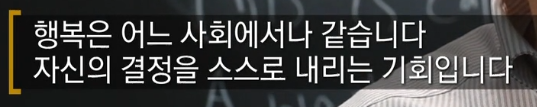 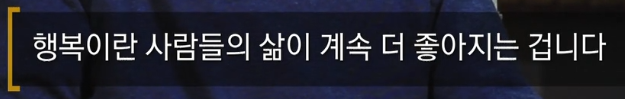 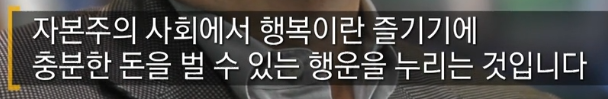 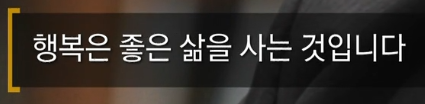 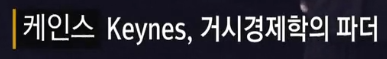 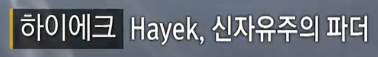 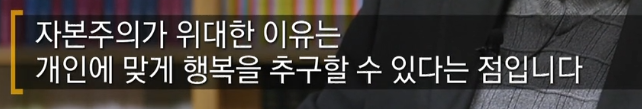 자본주의와 행복한 삶
케인즈 vs. 하이에크
2
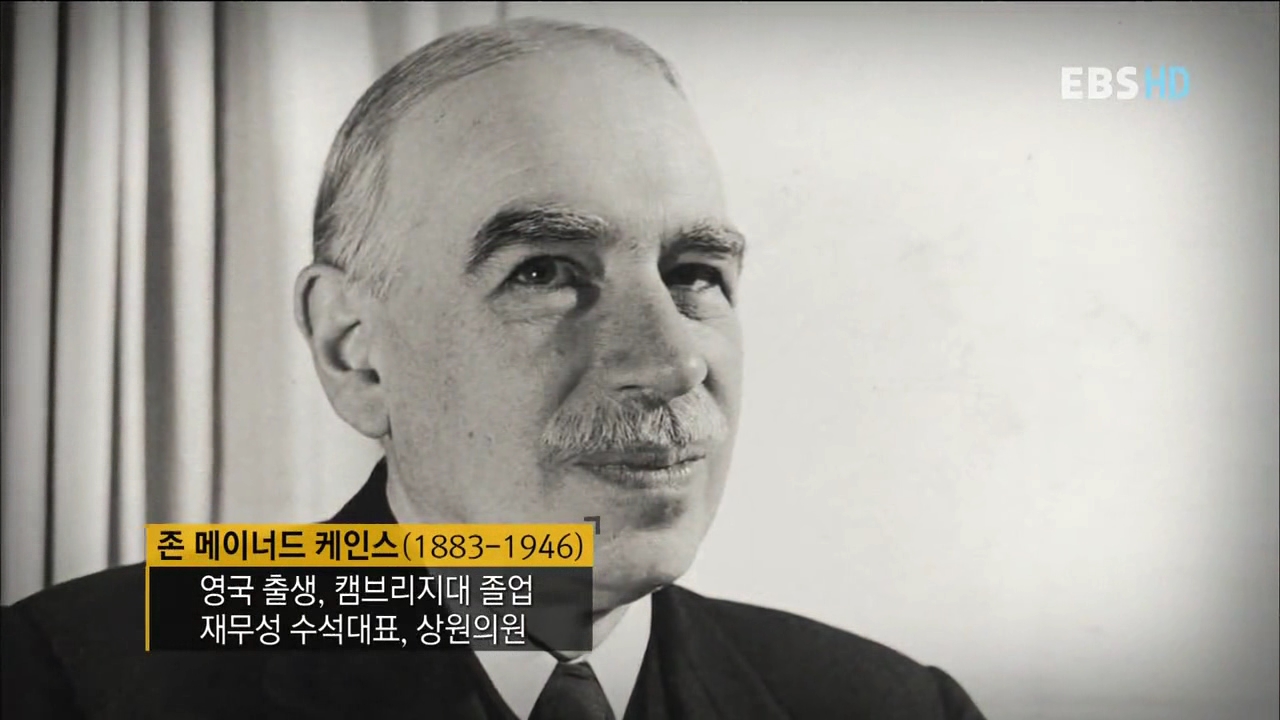 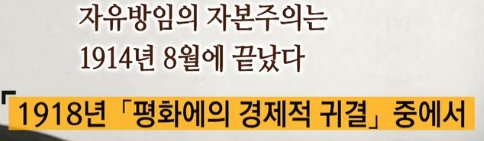 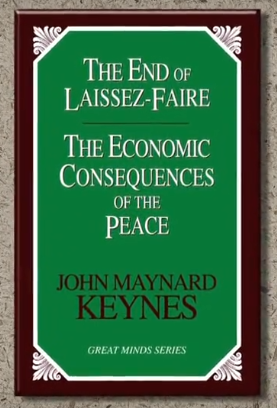 1919년 1차세계대전 전후 처리를 위한 파리 평화 회의 참여  정부의 개입 필요성 언급
1차 세계대전 이후, 독일 정부는 막대한 전쟁배상금 부담  화폐 발행  하이퍼 인플레이션 발생, 미국은 호황을 누리다가 1929년 대공항을 맞이함
3
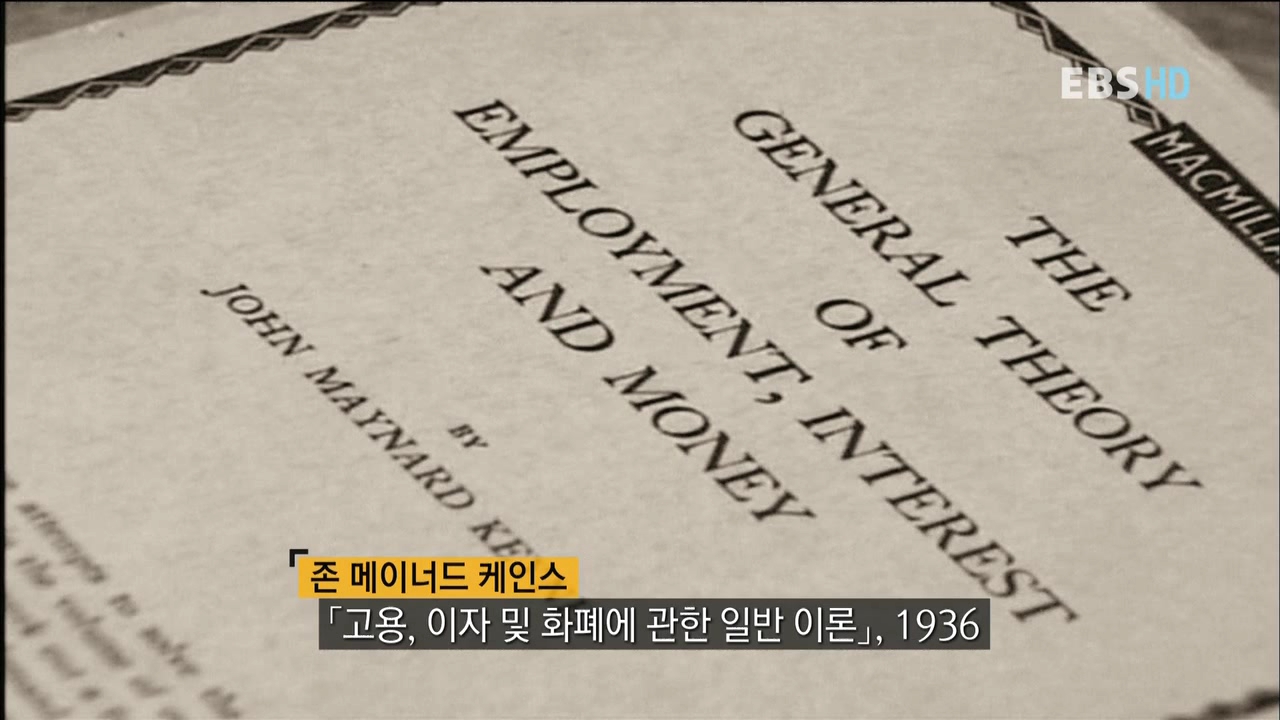 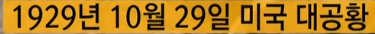 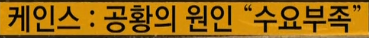 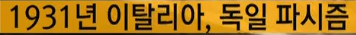 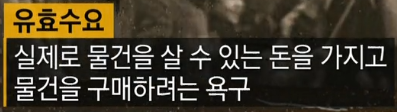 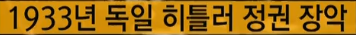 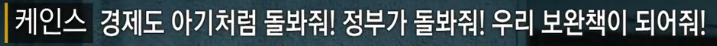 케인즈, 보이지 않는 손에 대해 의구심을 품다!
위기에 대한 해결방안 제시  유효수요 이론
루즈벨트 대통령 뉴딜 정책 : 정부 재정지출 확대  일자리 증대  소득향상  유효수요 창출
4
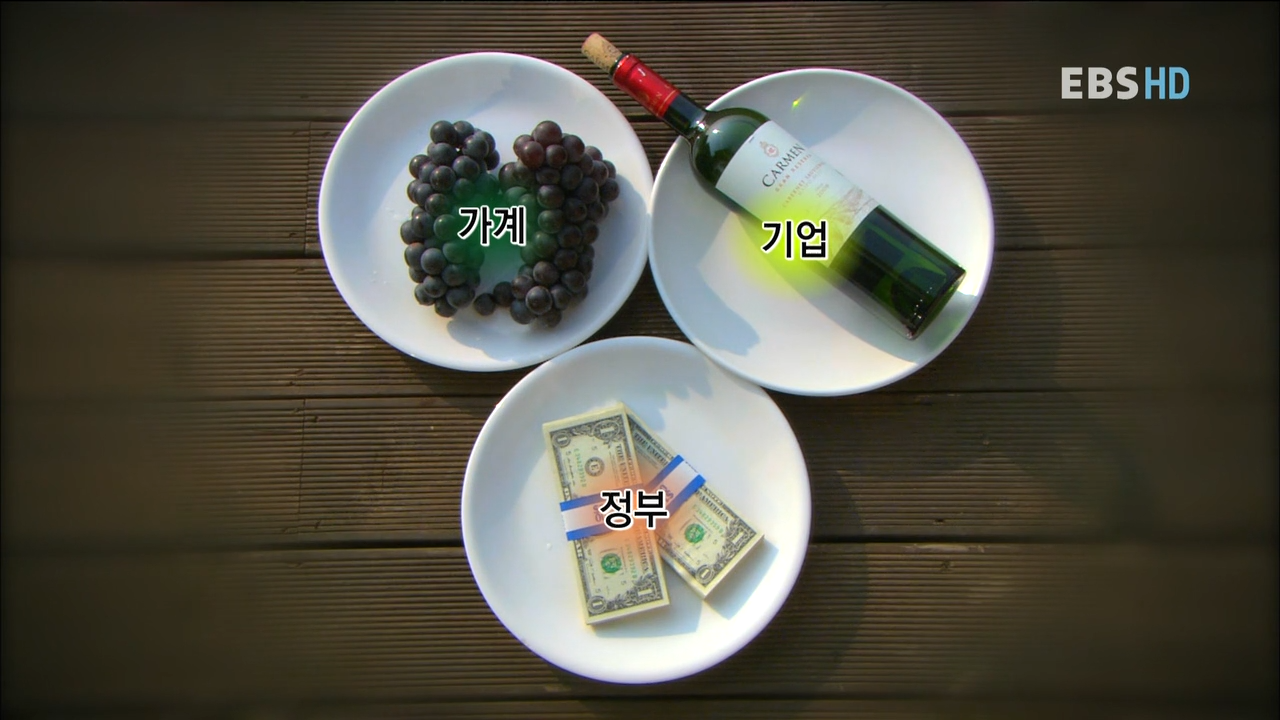 자본주의 경제의 주체 : 가계, 기업, 정부
5
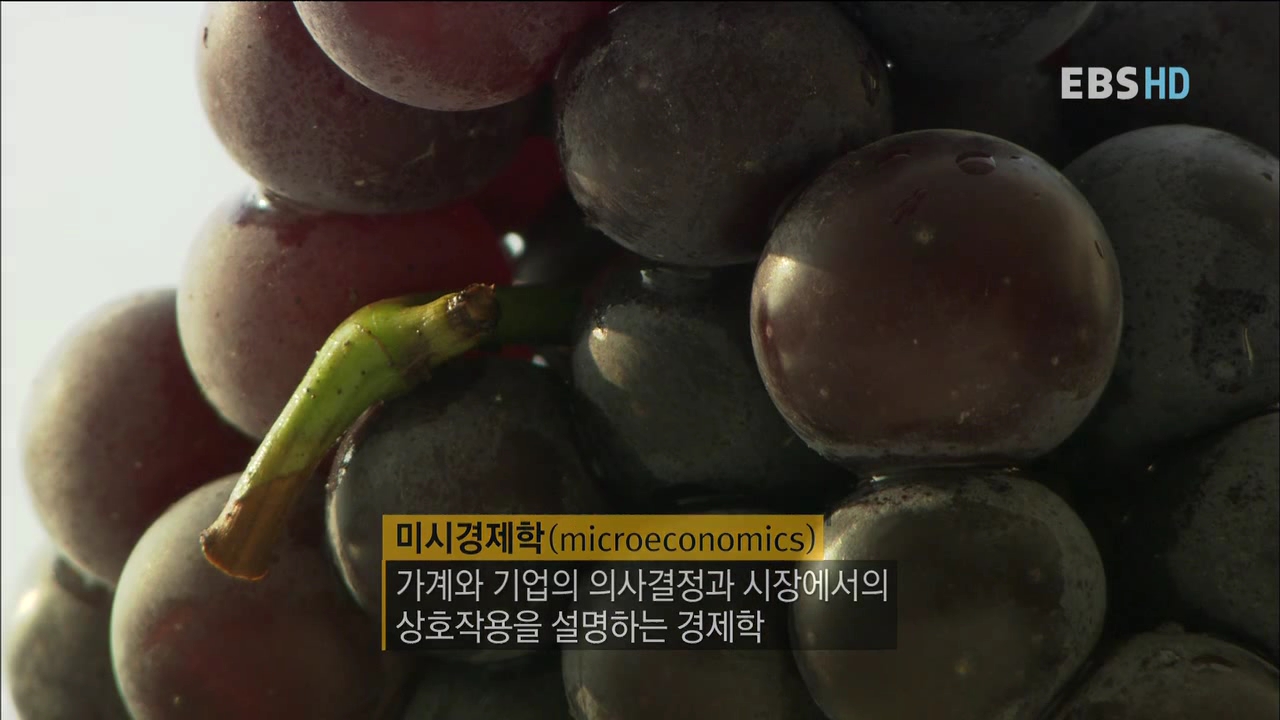 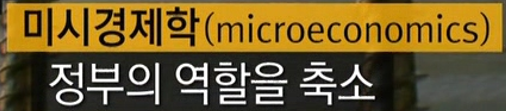 야경국가
시장(가계와 기업)의 원리를 연구하는 미시경제학 : 아담 스미스 이후 세계를 지배한 경제학
정부의 역할 : 야경국가(대외적 방위, 국내 치안 유지, 사유 재산에 대한 침해의 제거 따위 최소한의 임무만을 수행하는 국가)의 개념
6
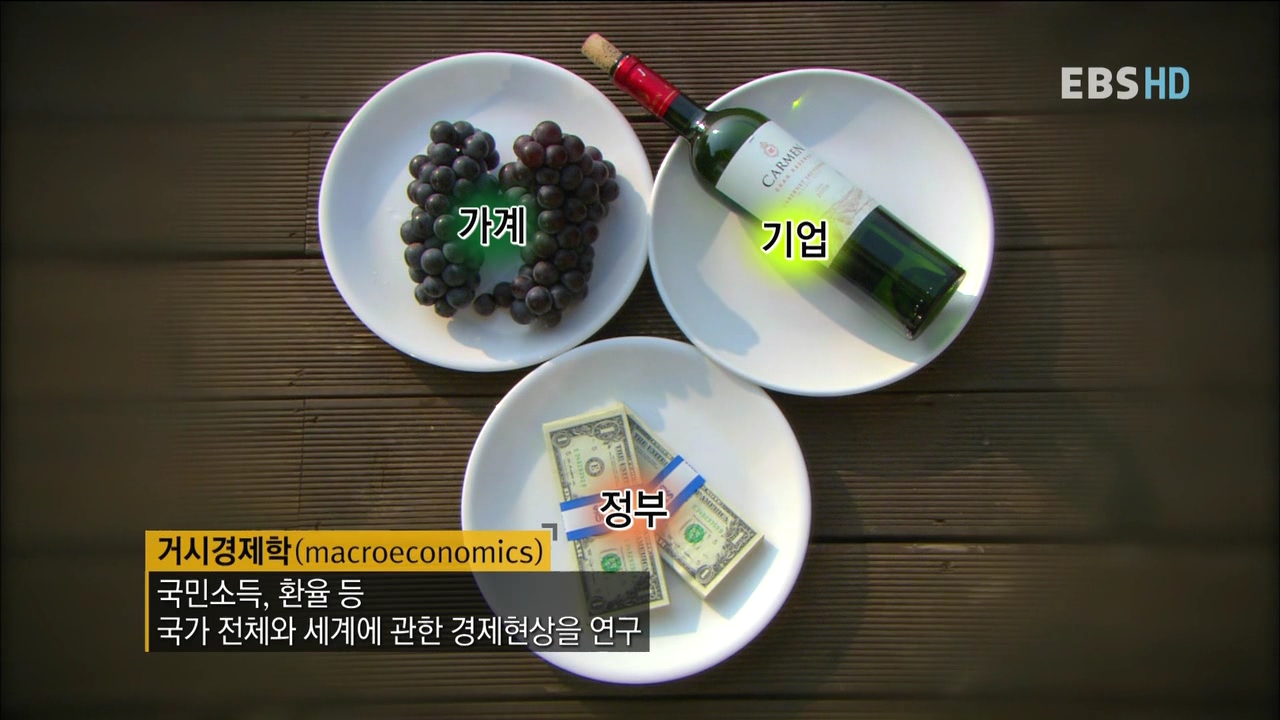 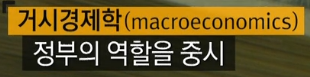 정부의 역할을 연구하는 거시경제학
정부의 역할 : 시장에 적극적으로 개입
7
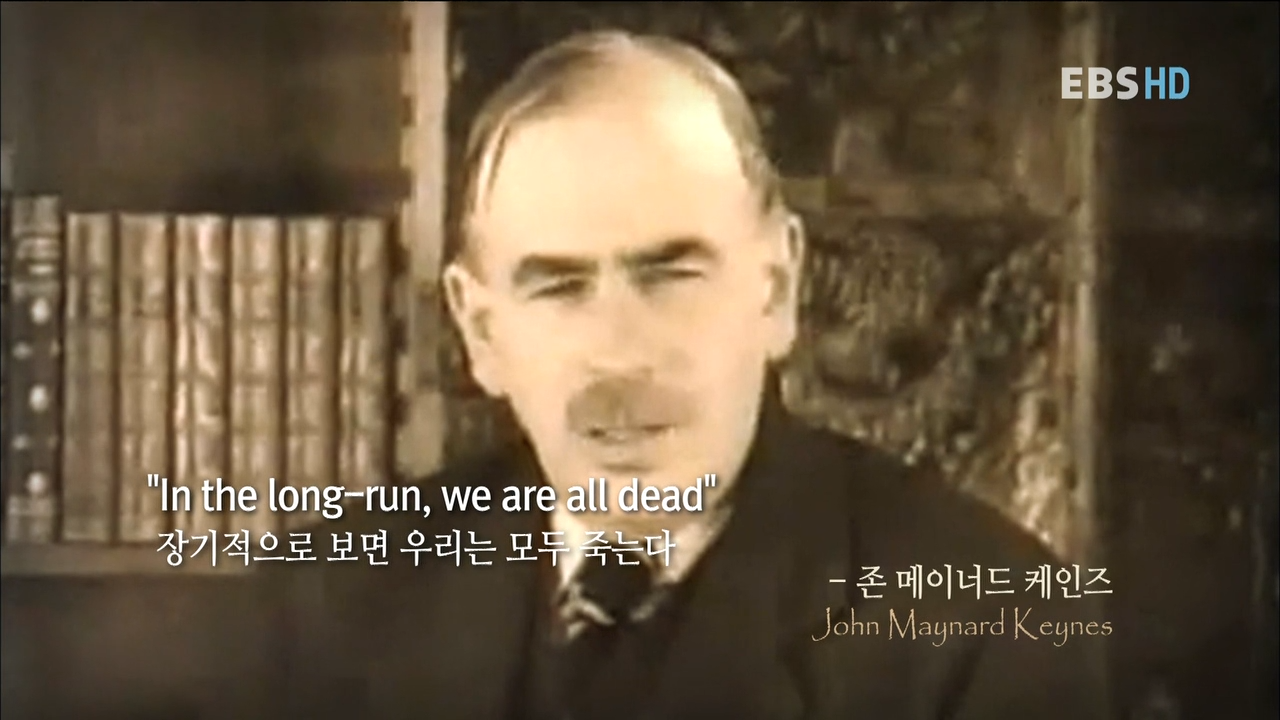 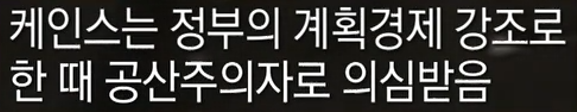 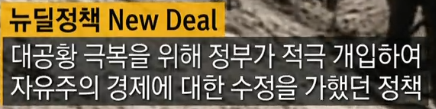 보이지 않는 손이 역할을 다할 수 있을 때까지 기다리고 있을 수만은 없다!
케인즈는 “좋은 수준의 고용률”, “더 평등한 사회”를 추구
1944년 브레튼우즈 협정을 진두지휘
8
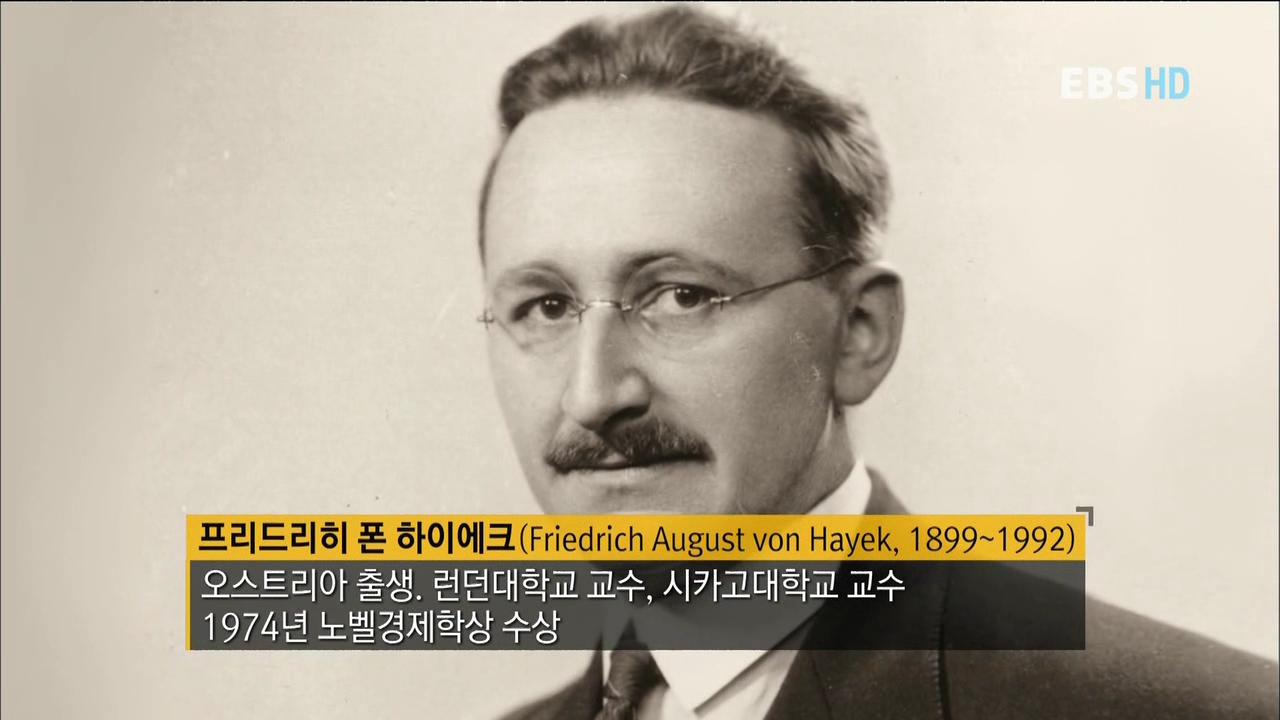 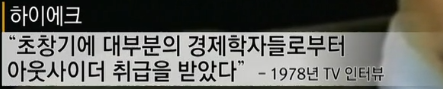 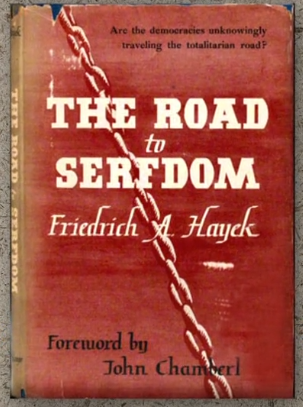 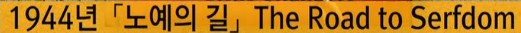 하이에크 : 너무 많이 투자되고 너무 많이 소비되어 공황이 옴  시간이 걸리더라도 시장의 조정 능력을 신뢰해야 함
9
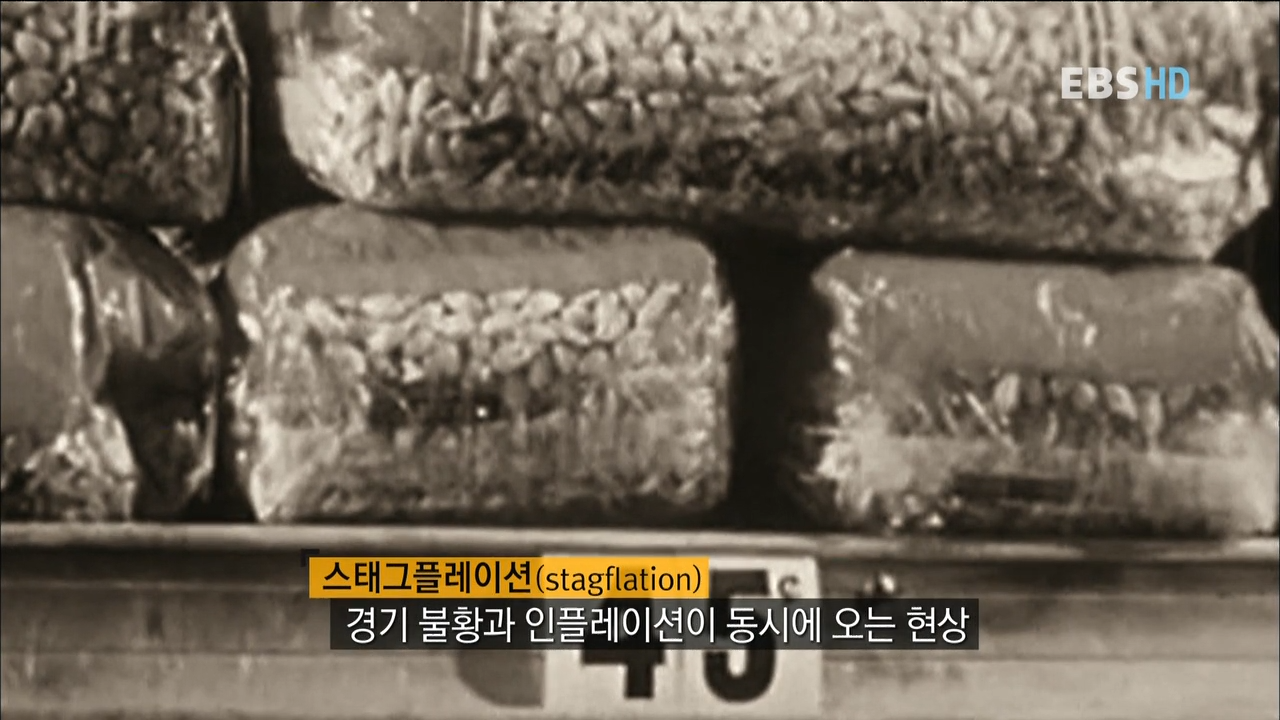 1970년대 스태그플레이션 발생 : 불경기 & 물가상승  케인즈 이론으로는 설명 불가
케인즈에서 하이에크로의 중심 이동
10
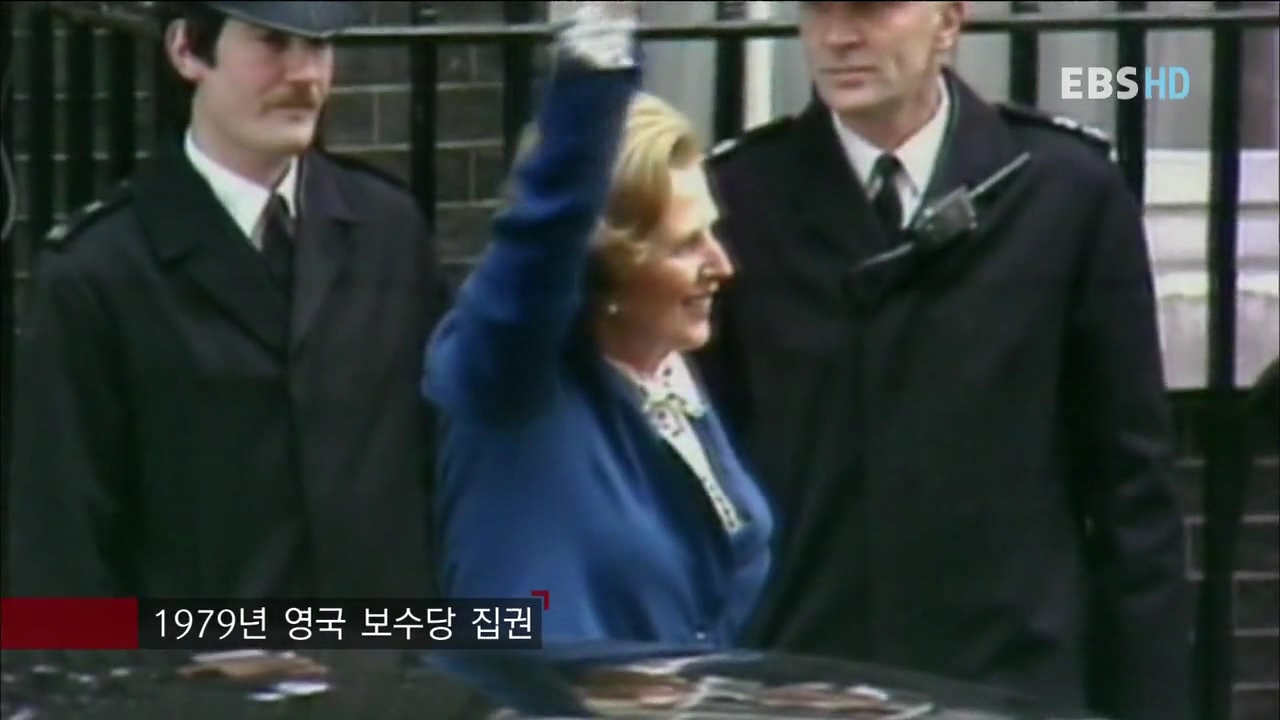 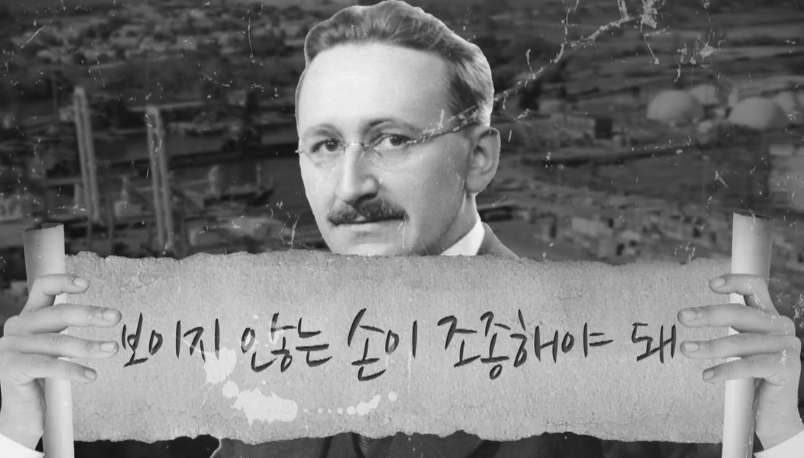 영국의 대처 수상이 하이에크 이론을 수용  대처리즘
11
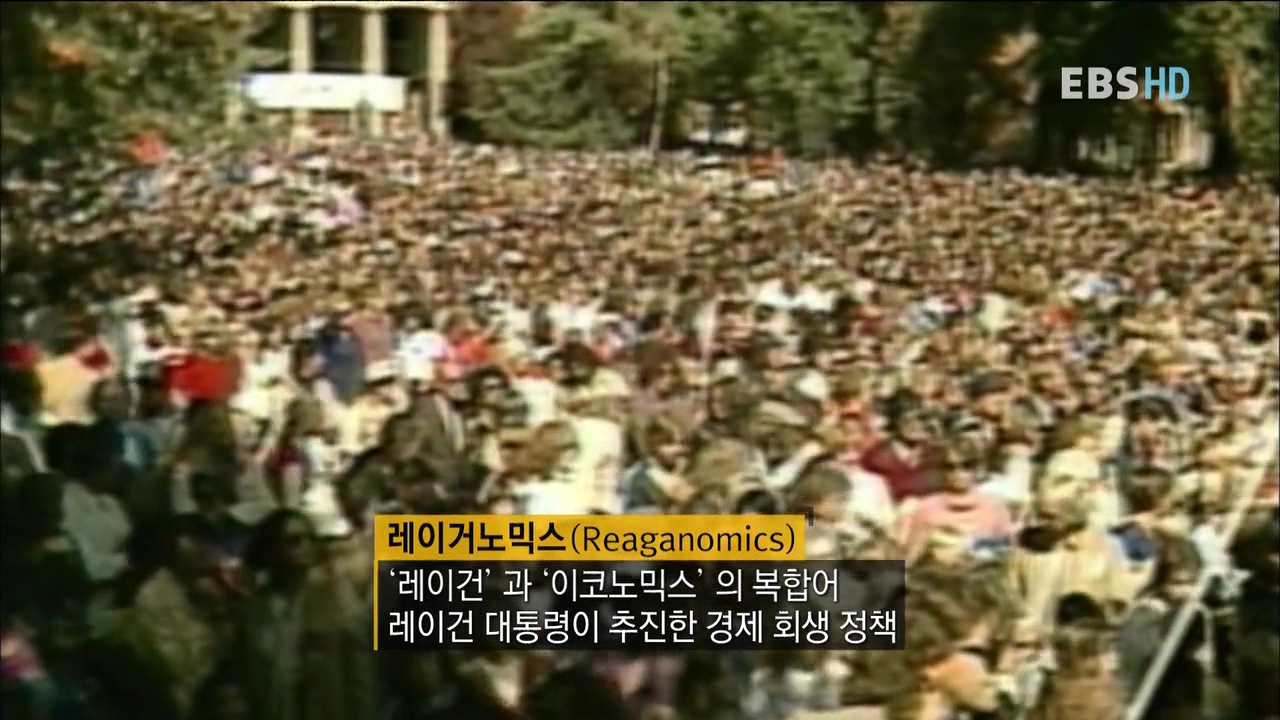 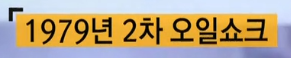 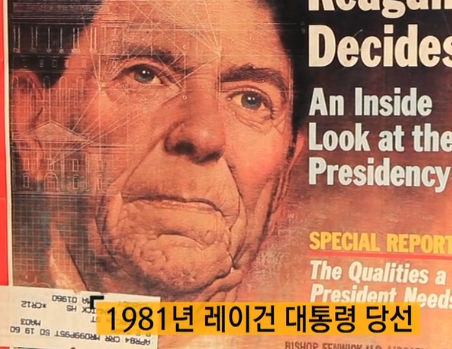 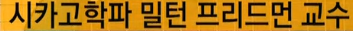 미국의 레이건 대통령이 프리드먼(하이에크와 같은 신자유주의자) 교수의 이론을 수용  레이거노믹스
12
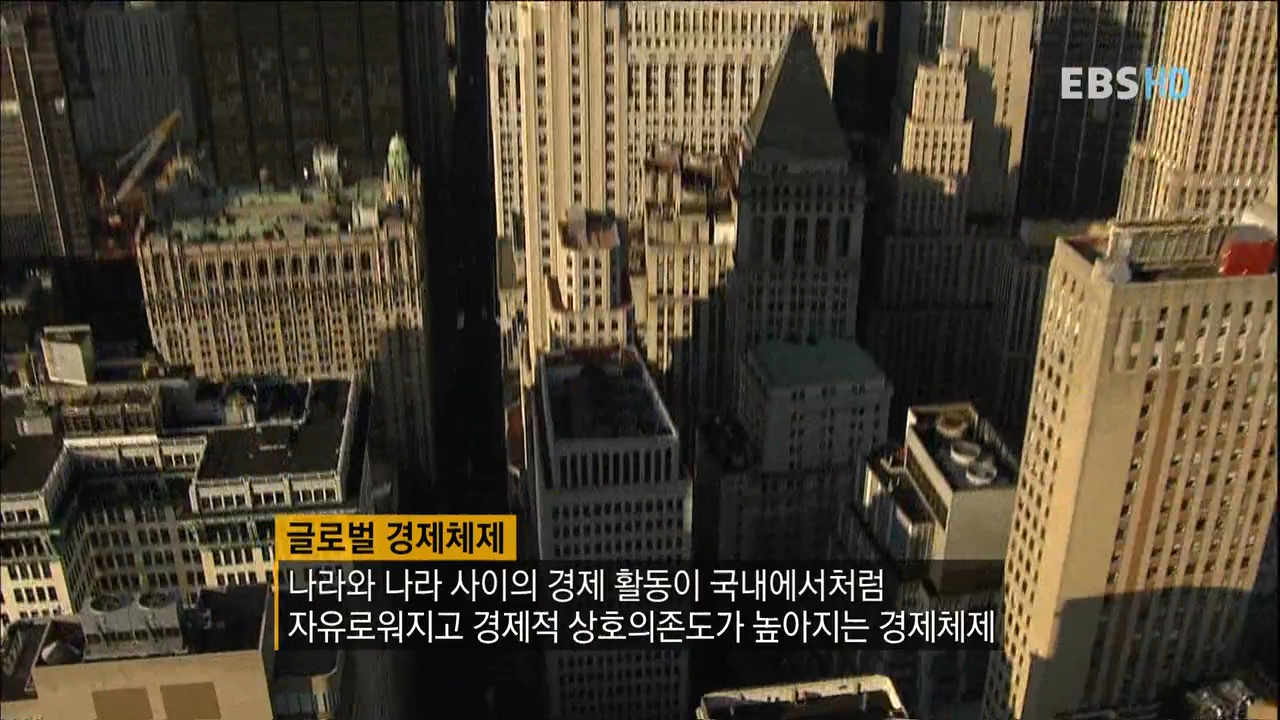 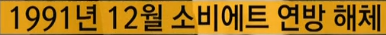 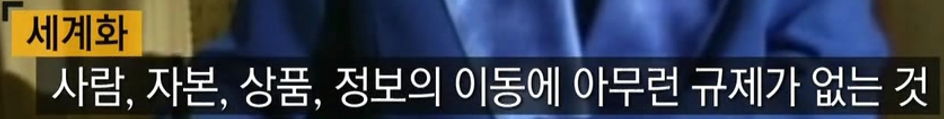 1990년대 초, 공산주의와 자본주의 대결에서 자본주의가 승리
신자유주의  세계화의 시대  글로벌 경제체제  단일 시장 체계  금융자본주의 등장
13
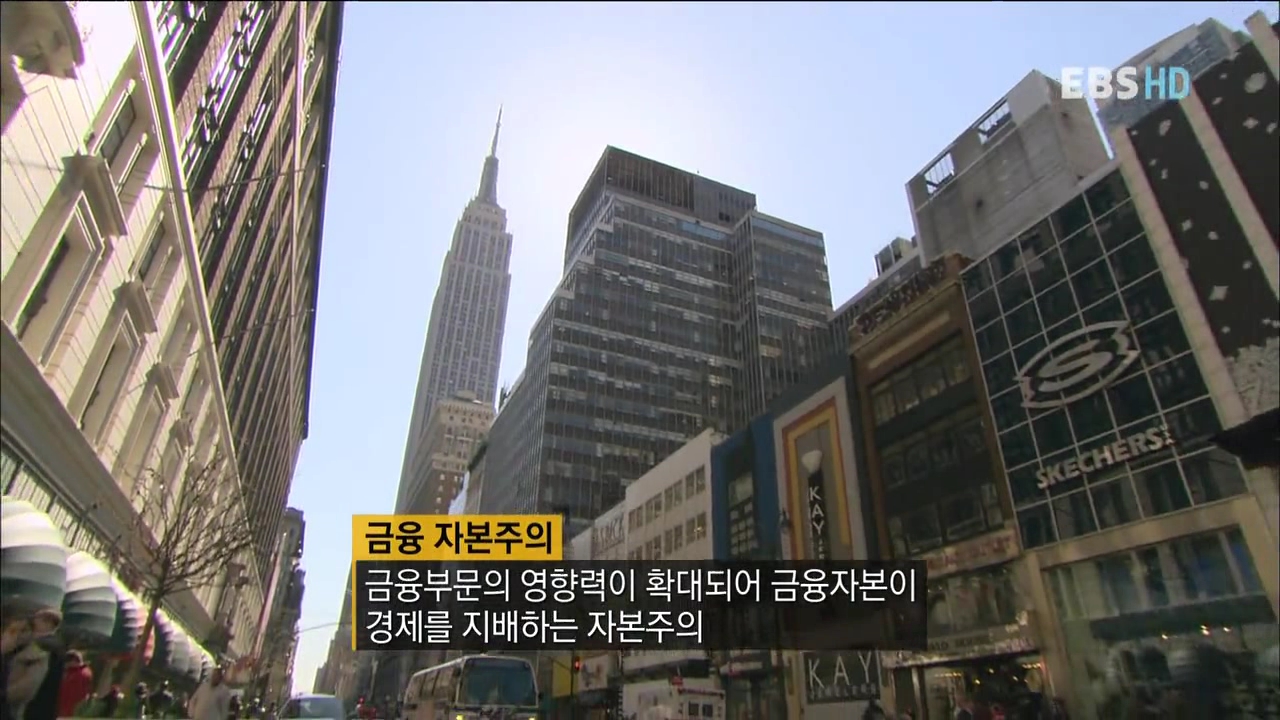 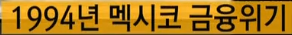 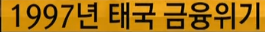 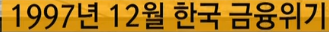 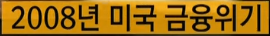 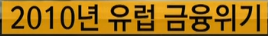 국경이 없는 금융자본주의  전세계적인 연쇄 금융위기 초래
전래 없는 경제 호황기를 지나, 부와 빈곤의 양극화 및 불평등이 심화
14
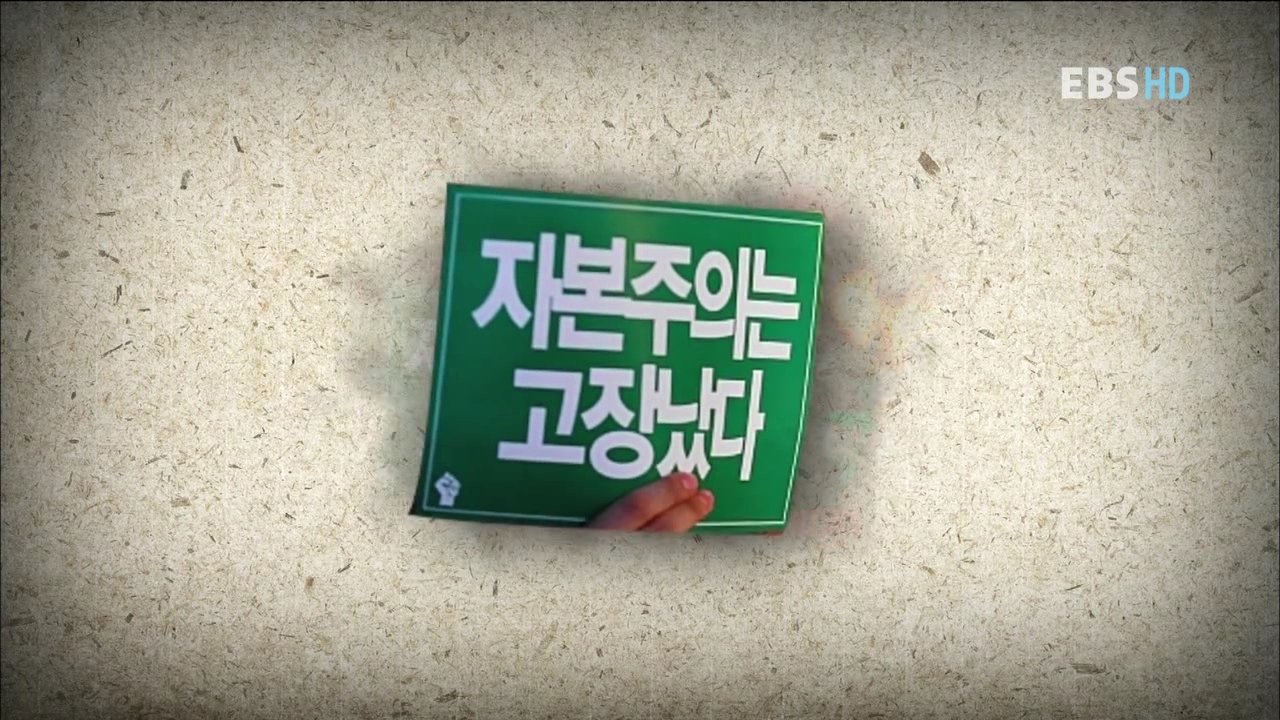 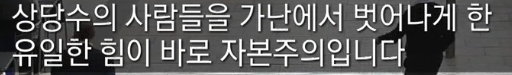 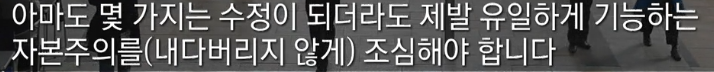 정부냐 시장이냐? 
자본주의 문제에 대한 케인즈와 하이에크의 주도권 싸움은 계속
15
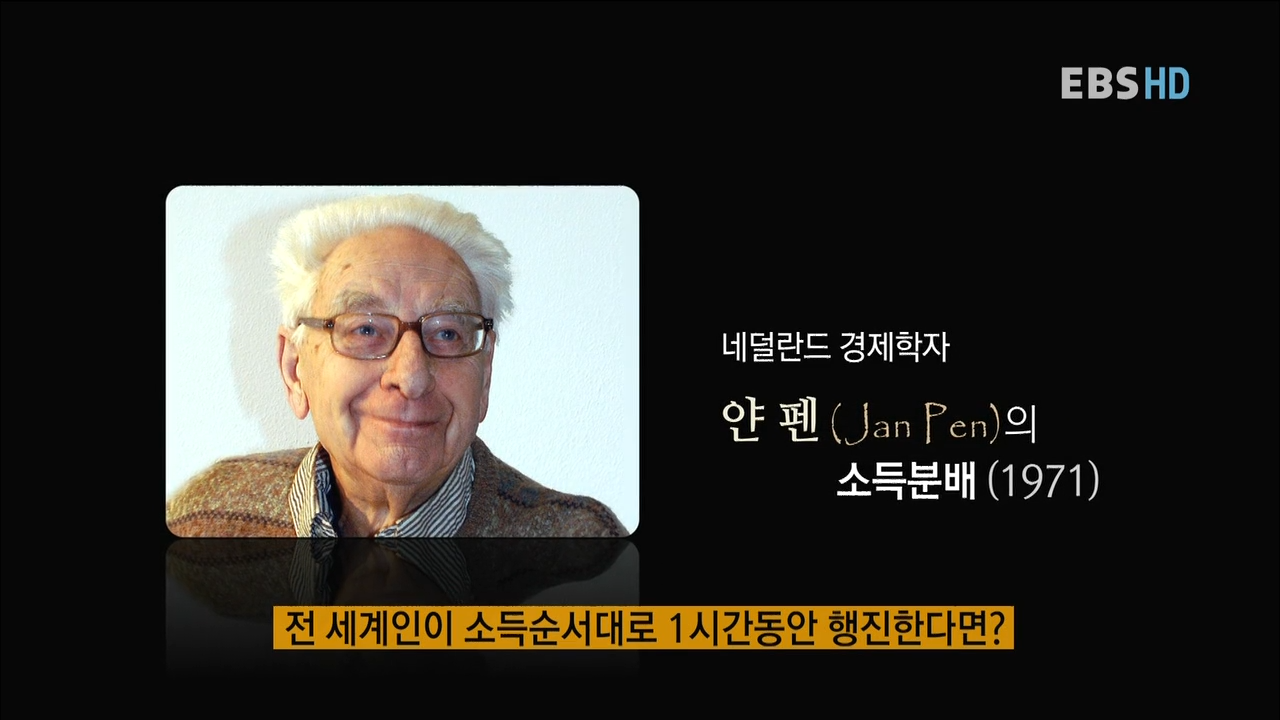 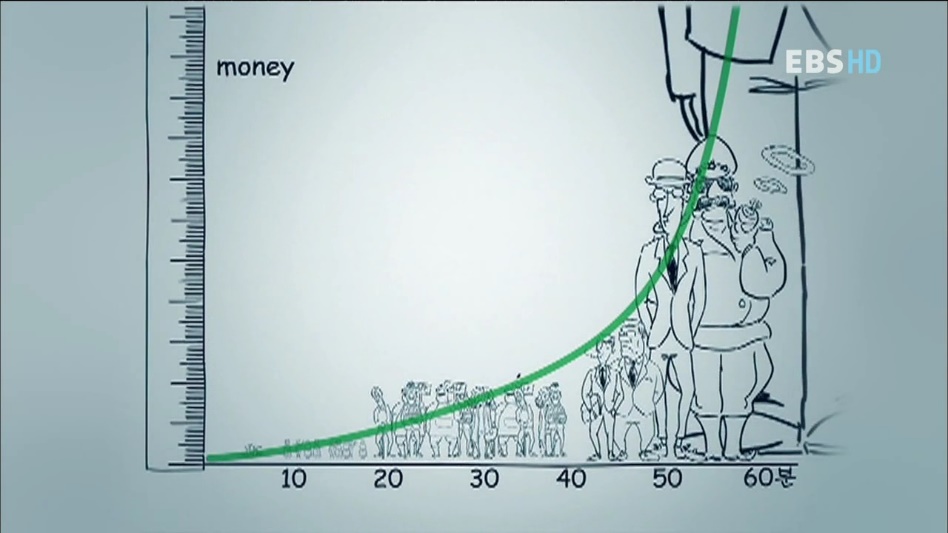 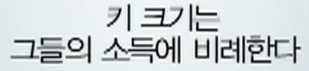 얀펜의 소득분배 : 소득의 불평등과 빈부격차를 쉽게 나타낸 그림
16
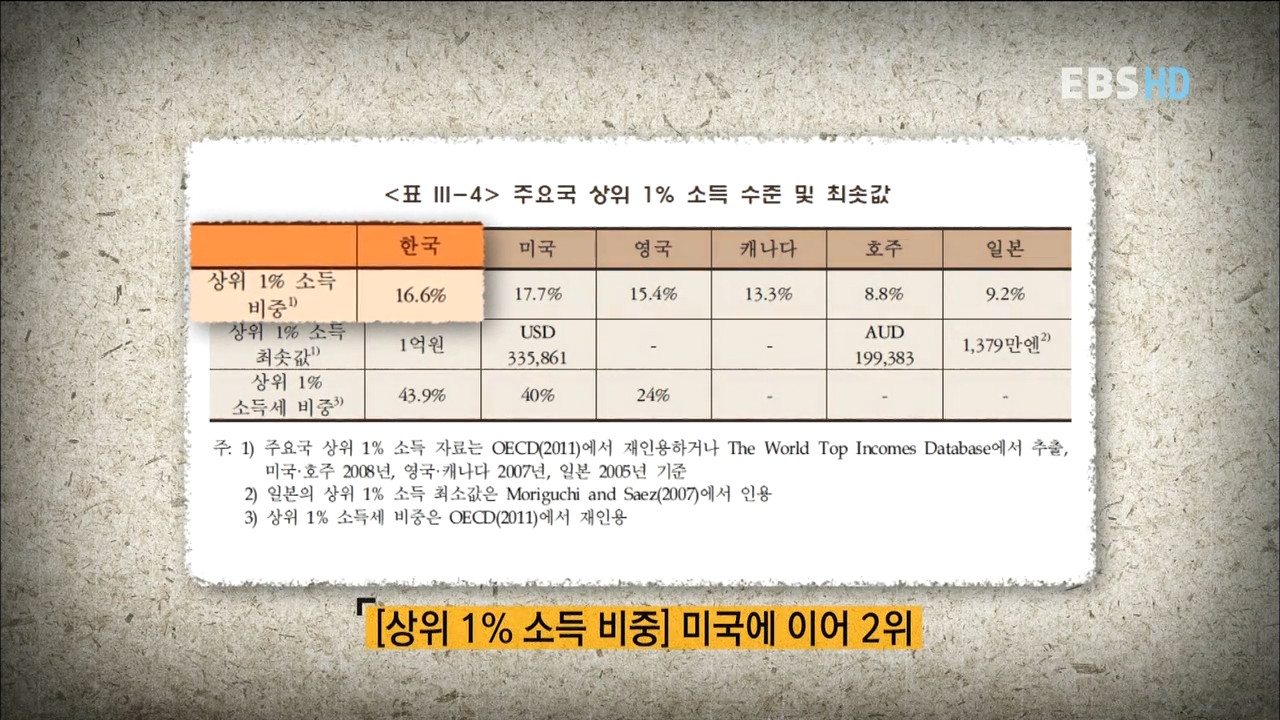 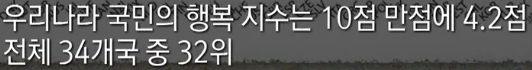 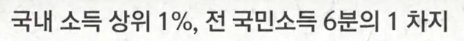 대한민국도 소득의 불평등과 빈부격차가 심화되고 있음
소득은 증가했으나, 행복지수는 낮은 수준임
17
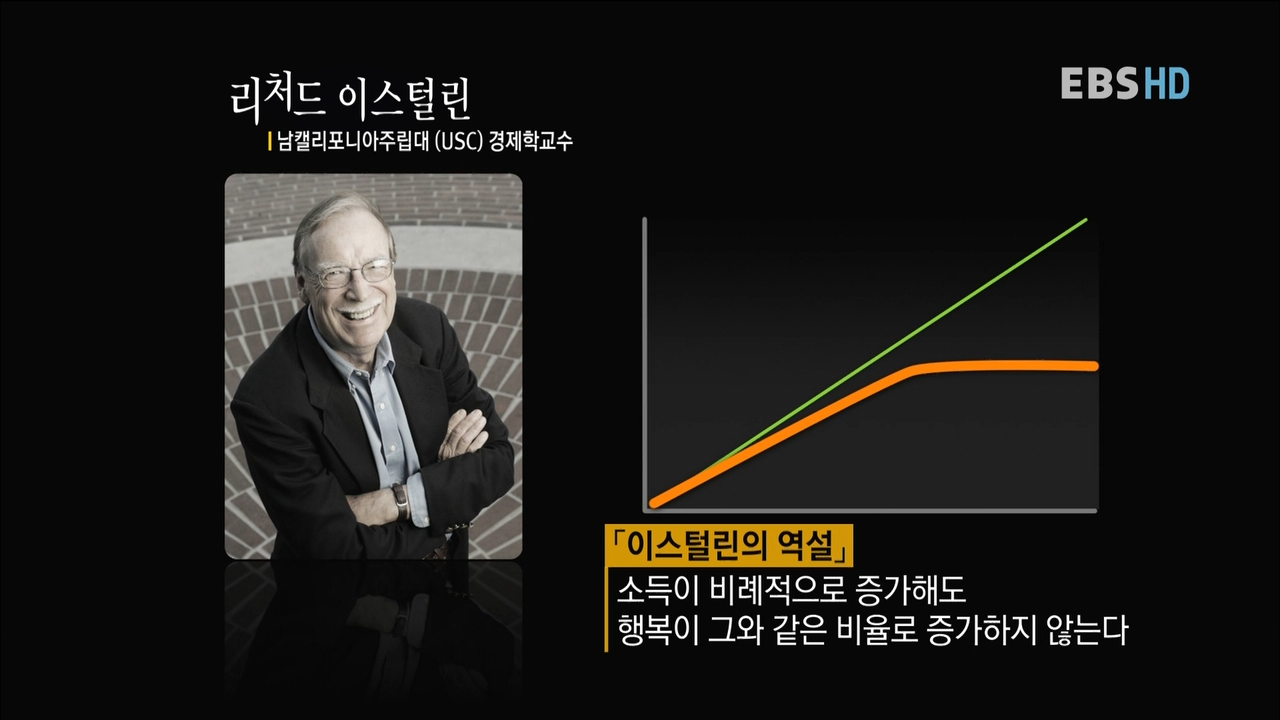 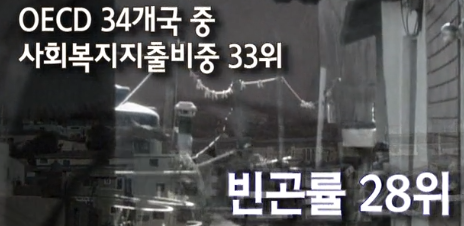 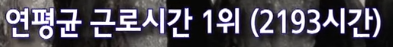 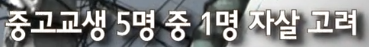 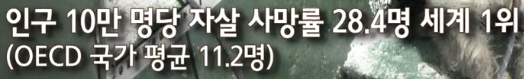 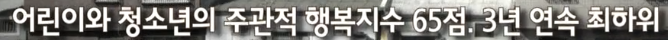 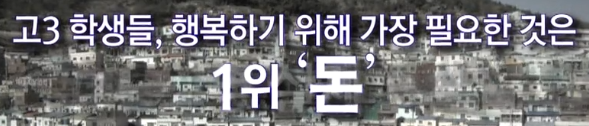 대한민국은 행복한 나라인가?
18
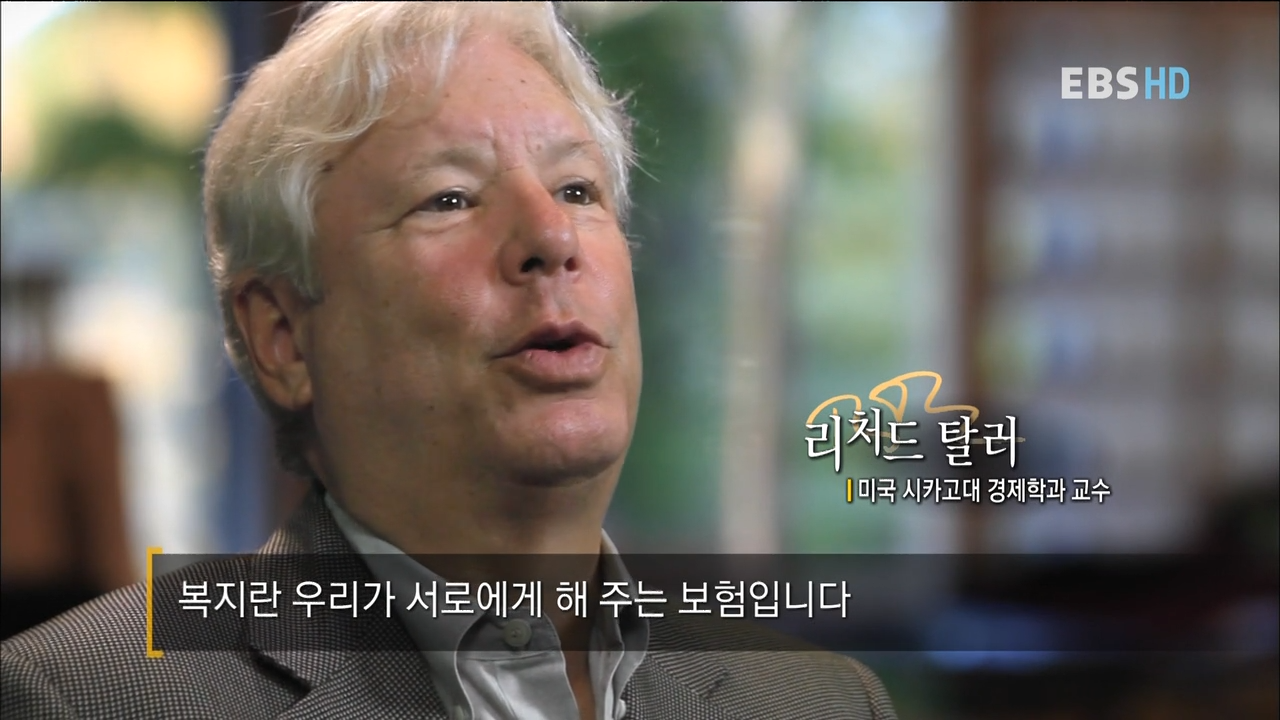 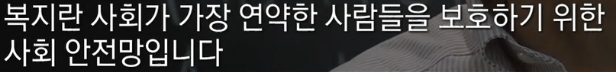 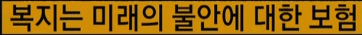 복지의 역할 : 서로에 대한 보험
자본주의의 주인은 정부도 시장도 아닌 국민이 되어야함
19
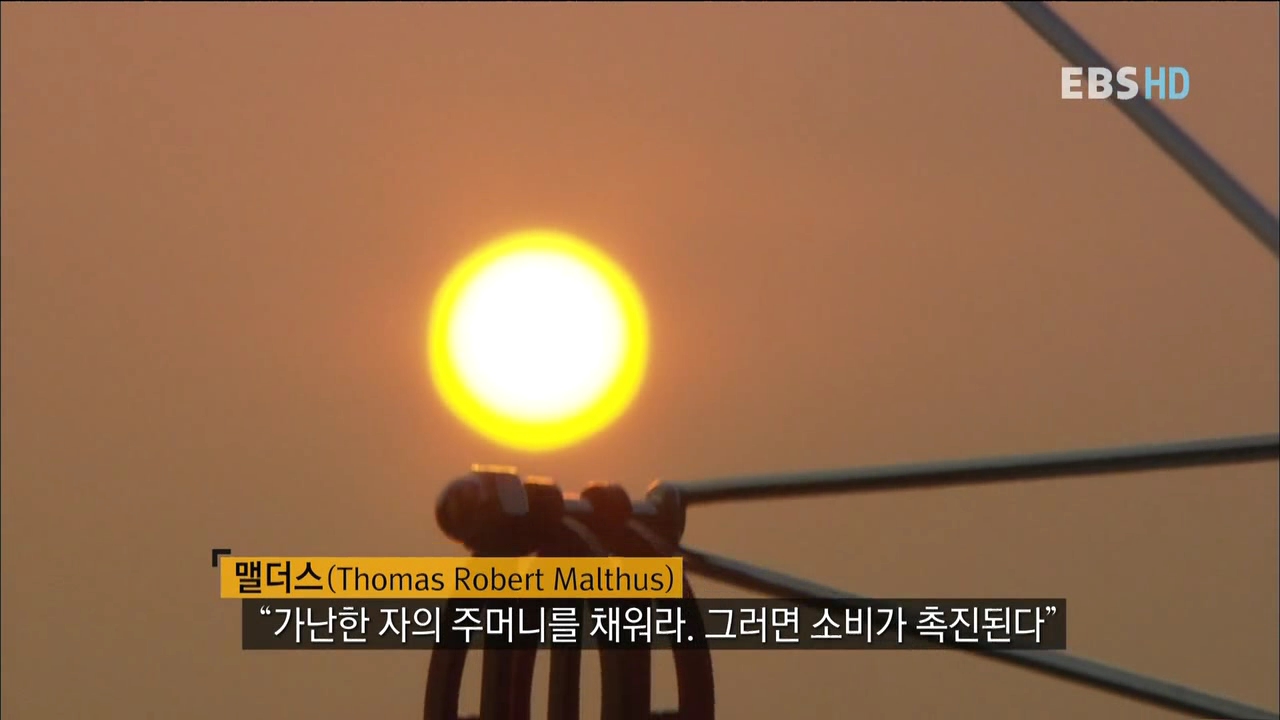 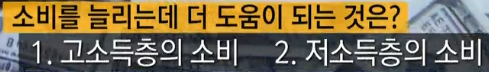 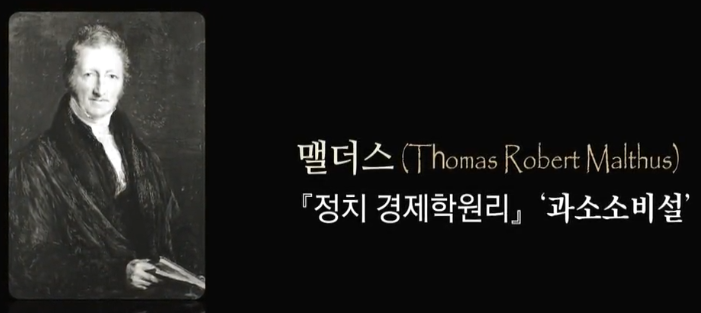 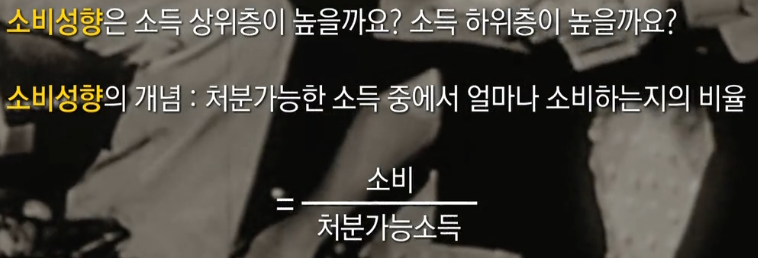 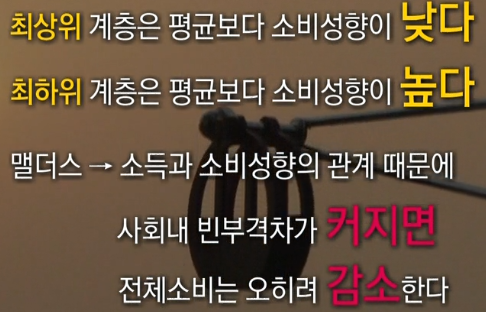 맬더스 : 인구론의 저자
저소득층에 대한 방치는 부메랑이 되어 모두에게 돌아온다  복지를 하는 것이 더 경제적임
20
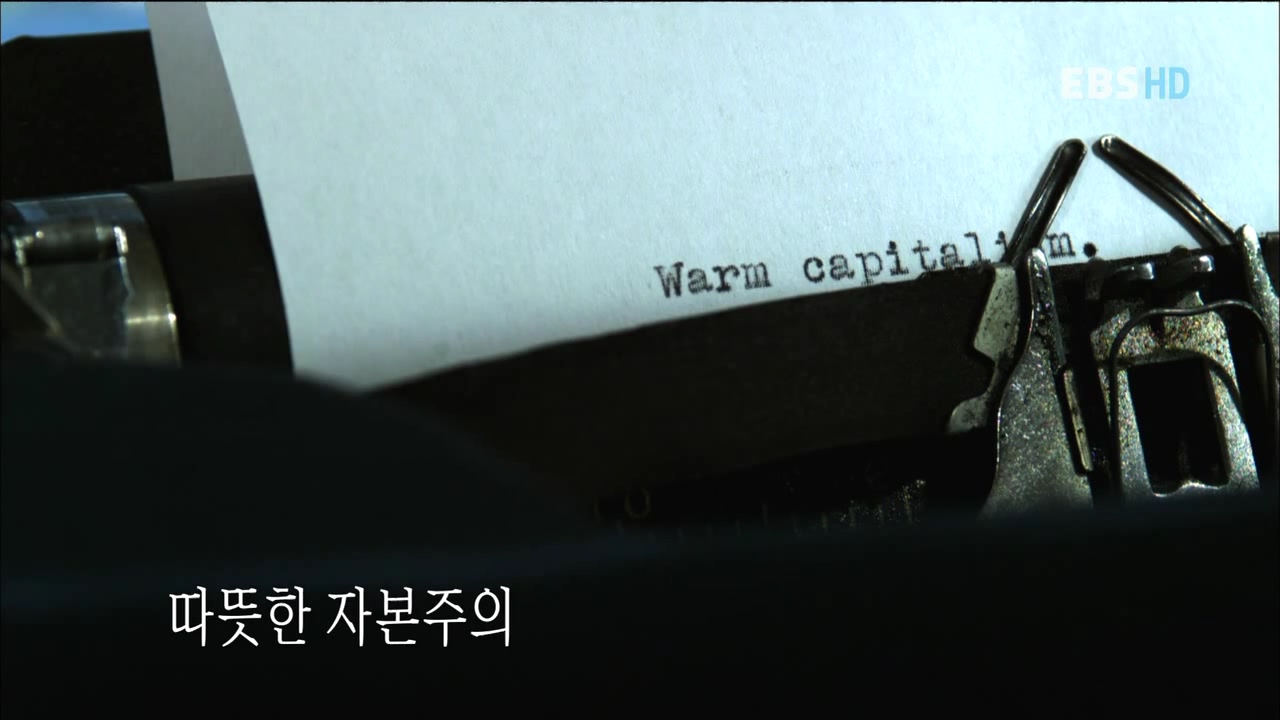 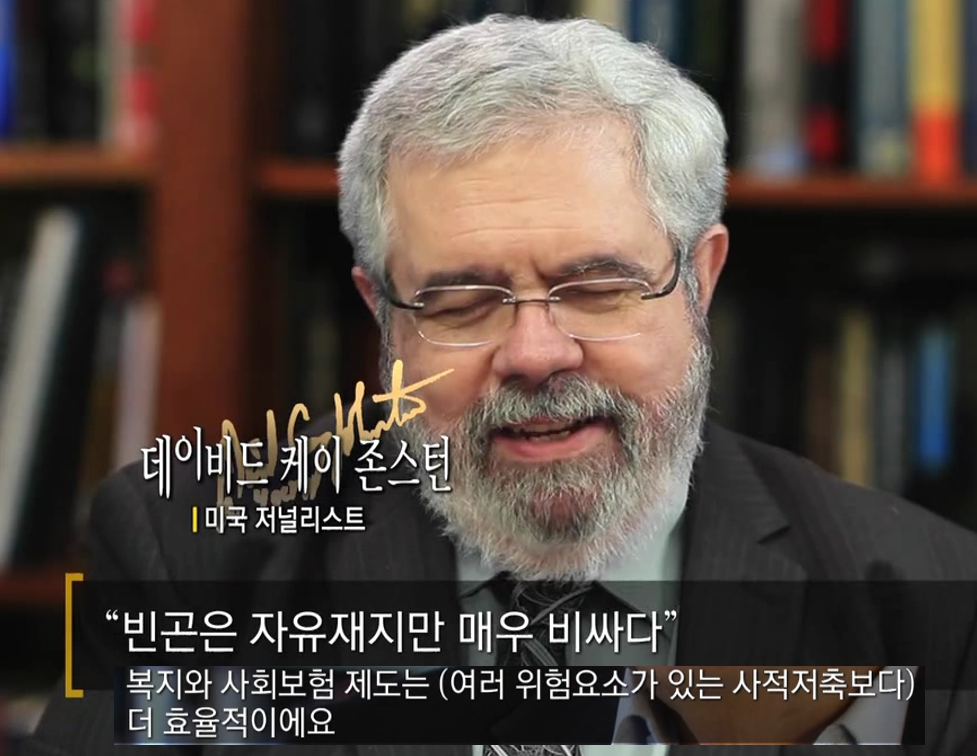 복지에는 세금이 들어감 : 복지는 동정심에 기대서 해결할 문제가 아님  복지의 경제성을 따져보아야 함 
복지와 성장은 서로 상충되는 개념이 아님  생산적인 복지
21
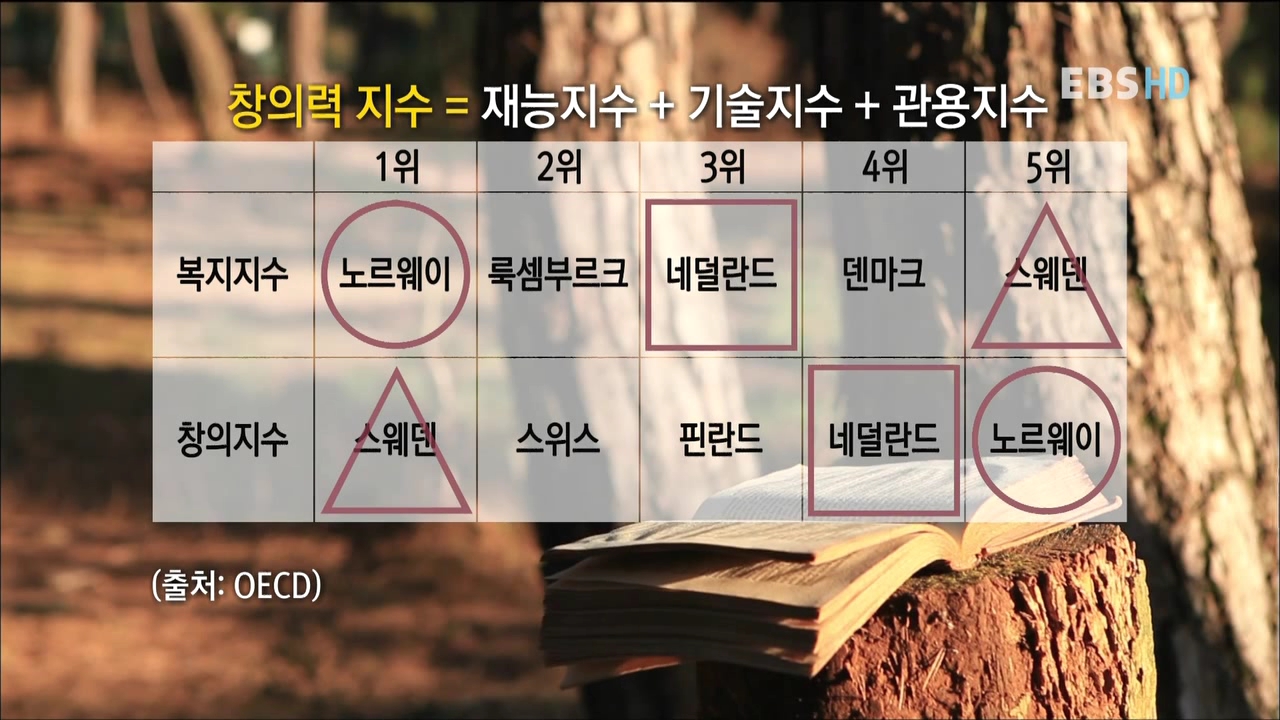 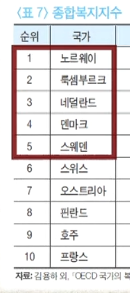 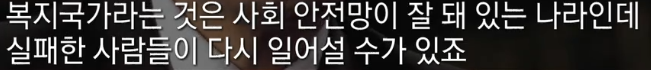 복지지수와 창의력지수는 비례
실패할 자유가 있는 나라의 국민이 창의적…
22
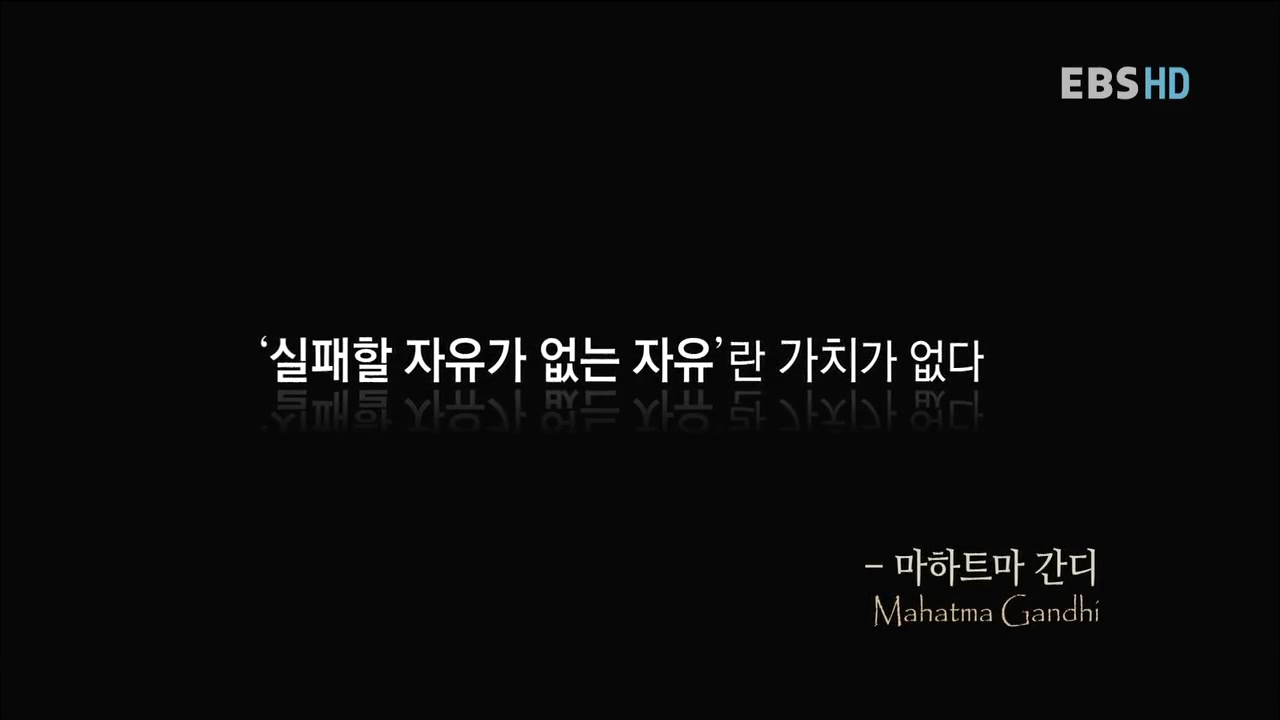 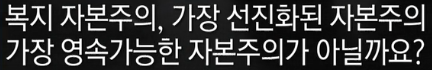 실패할 자유가 없는 자유  실패할 자유가 있는 자유 : 창업 등에 적용
실패해도 다시 일어설 수 있는 체계 마련 필요
23
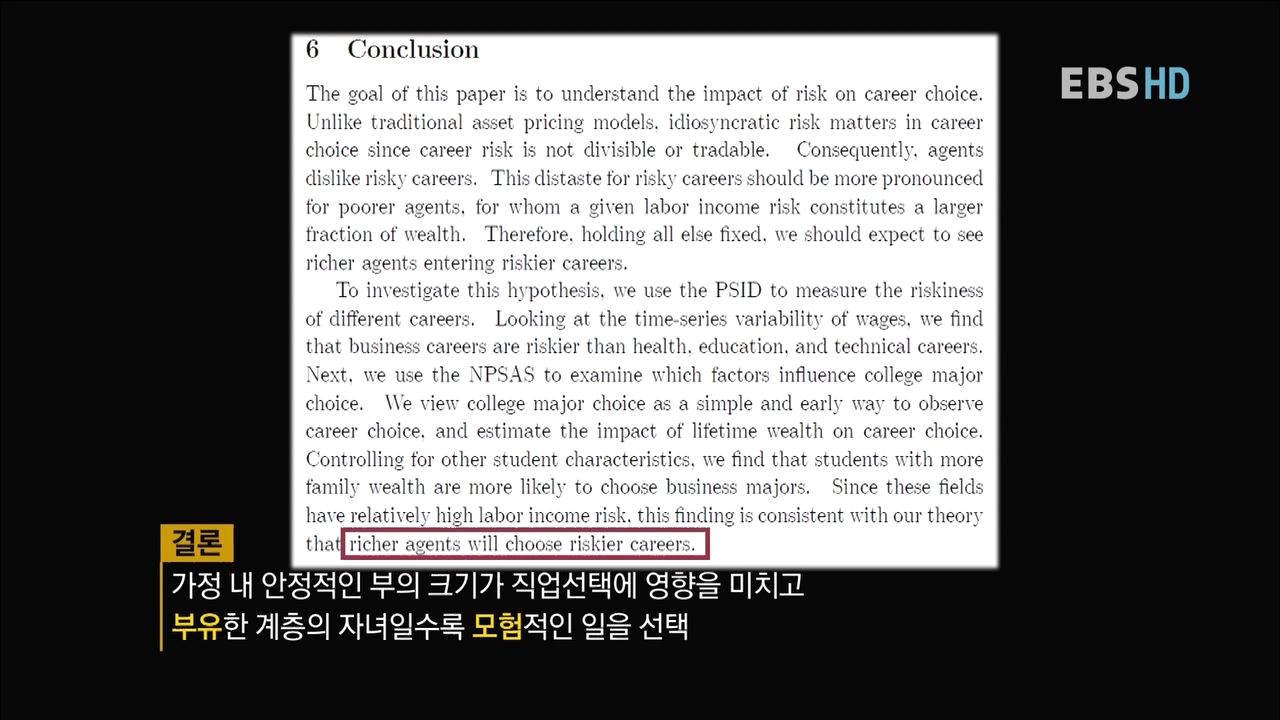 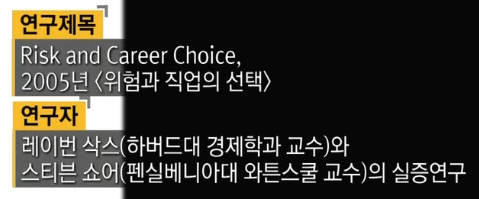 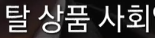 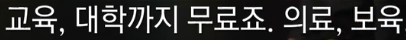 부유한 계층의 자녀가 더 모험적인 일을 선택
복지자본주의 : 교육, 의료, 보육 등이 기본으로 제공되어 기회가 균등한 사회 추구
24